Социальный проект«Вместе мы сила»
Руководитель: Изотова Надежда Владимировна
Участие в акции «Блокадный хлеб»
Участие в форумах
Проведение  акций
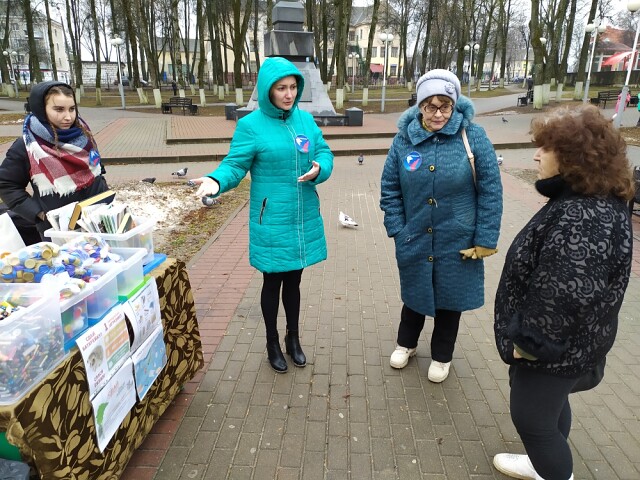